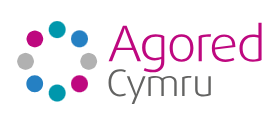 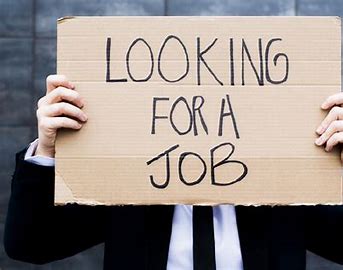 Interview Skills
Applying for a job
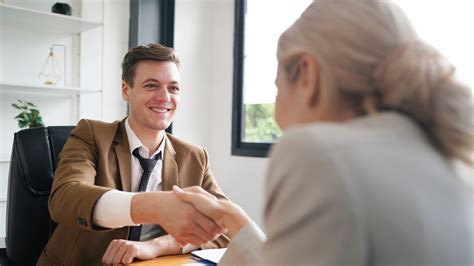 Agored Cymru Level 1 Certificate in Education that’s associated with Work (grade D-G)
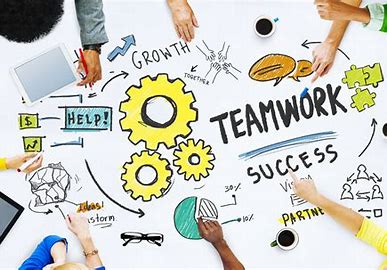 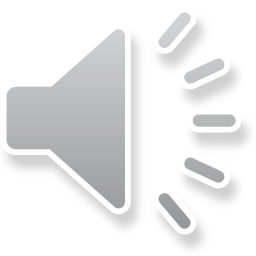 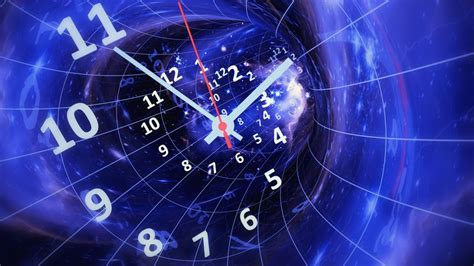 Working in a team
Managing time
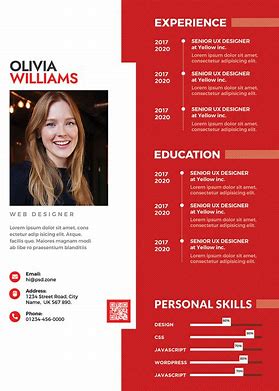 Creating a Curriculum Vitae